UNIVERSIDAD TECNOLÓGICA NACIONAL
Facultad Regional Concepción del Uruguay 
Departamento de Ingeniería Civil
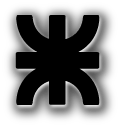 Proyecto Final
Comportamiento físico-mecánico de la madera aserrada de pino resinoso del noreste argentino
Presentación del problema
Dentro del pino resinoso se encuentran dos especies el Pinus taeda y el Pinus elliottii, las que se consideran en forma conjunta en el ambiente industrial y comercial 

El grupo de normas que sigue este criterio son
IRAM 9670
IRAM 9660-1
IRAM 9662-3
Reglamento CIRSOC 601
Pino en la Argentina
Argentina cuenta con alrededor de 1,2 millones de hectáreas de bosques cultivados, de los cuales corresponde








El 80% de estas plantaciones se encuentra en la Región Mesopotámica
Pino en la Argentina
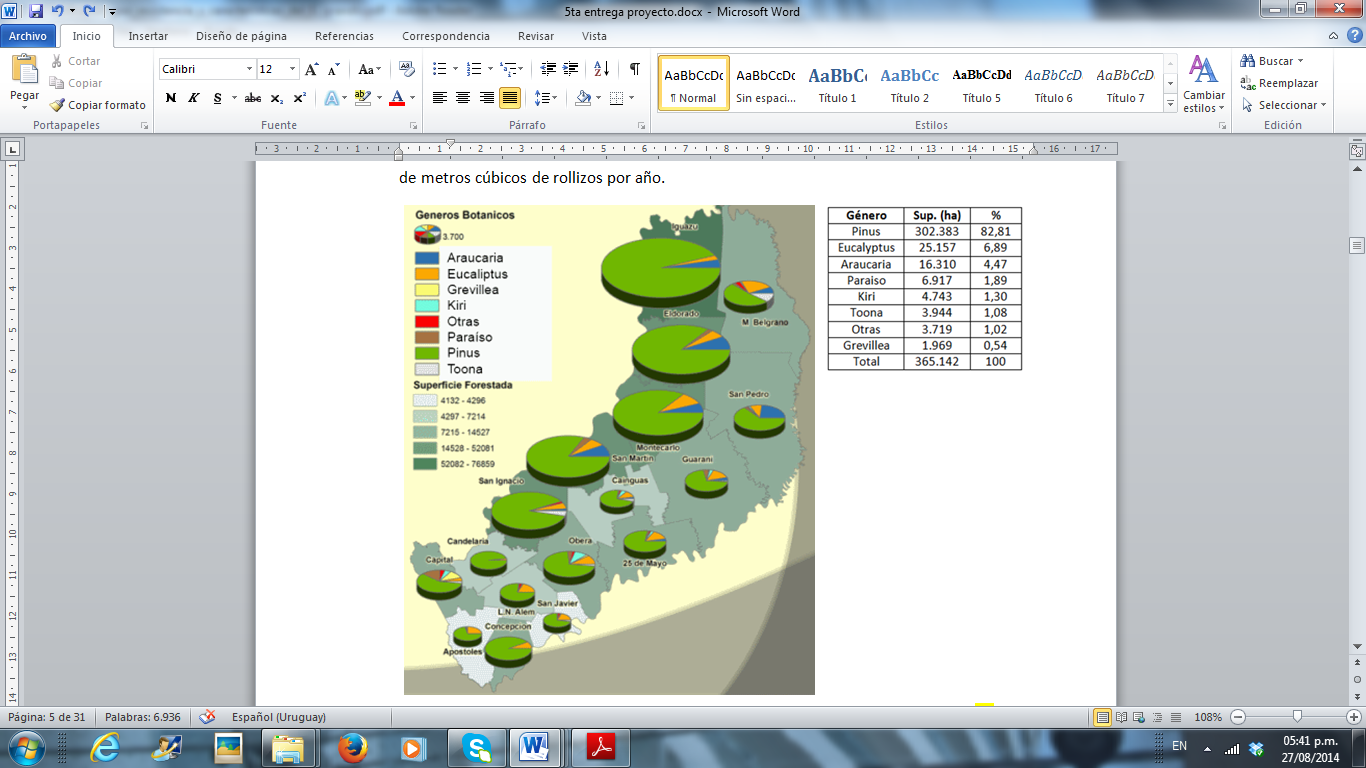 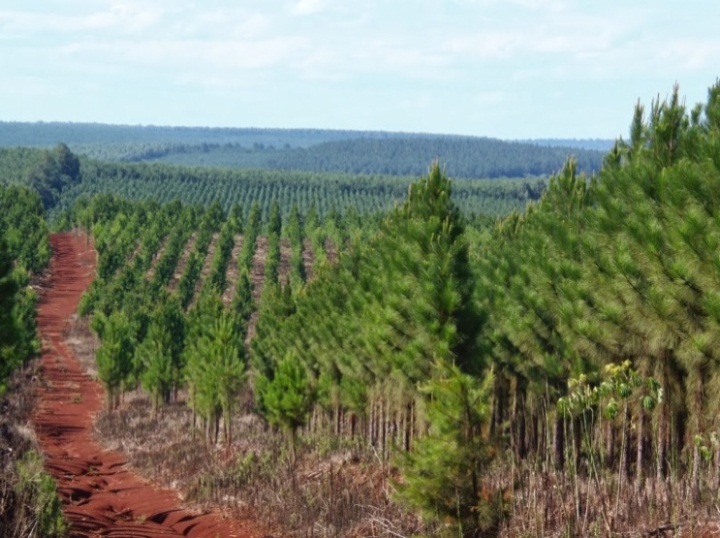 Objetivos
Comprobar los valores de diseño de referencia provistos en el Suplemento 1 del CIRSOC 601 para cada clase resistente del pino resinoso

Determinar el nivel de significación de la diferencia entre las propiedades mecánicas y de la densidad, para la madera aserrada del Pinus taeda y de Pinus elliottii

Analizar si la ecuación adoptada por el Reglamento CIRSOC 601 (CF = (150/d)0,2) refleja adecuadamente el comportamiento de la madera aserrada de Pinus taeda y de Pinus elliottii
Marco Teórico
Estructura microscópica

Estructura macroscópica
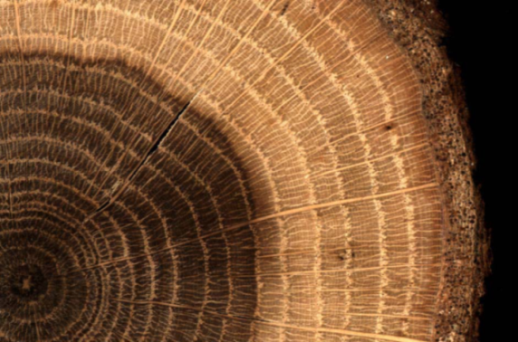 Corteza
Duramen
Albura
Médula
Marco Teórico
Características de las especies de madera
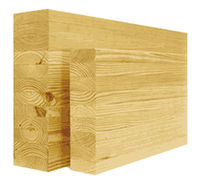 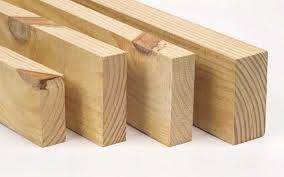 Angiospermas
Frondosas
Madera
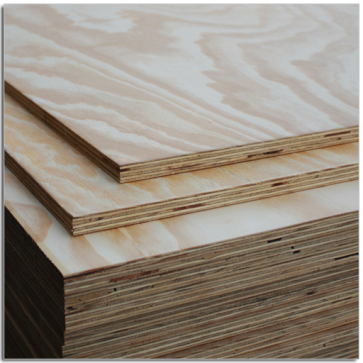 Coníferas
Pino
Gimnospermas
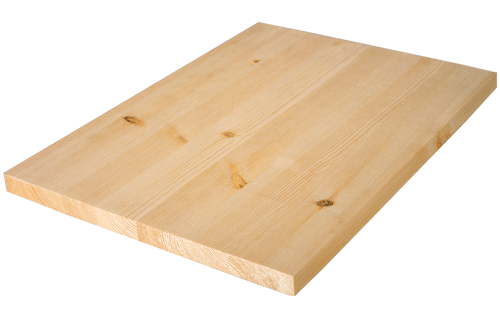 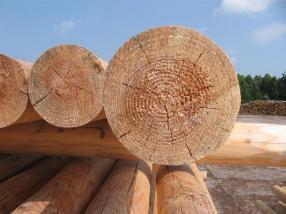 Marco Teórico
Propiedades de la madera

Características o propiedades anatómicas
Propiedades químicas
Propiedades físicas
Propiedades mecánicas
Marco Teórico
Determinación de la resistencia y el módulo de elasticidad en flexión
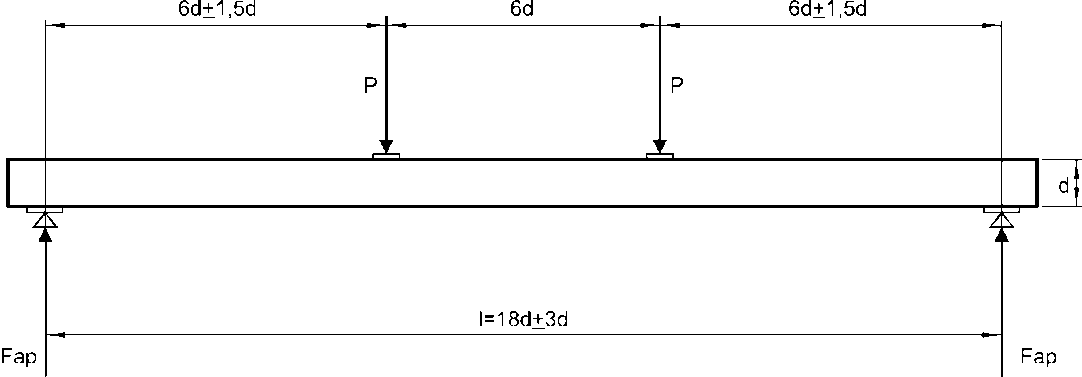 Disposición para el ensayo en flexión según IRAM 9663-1.
Marco Teórico
Clasificación visual por resistencia
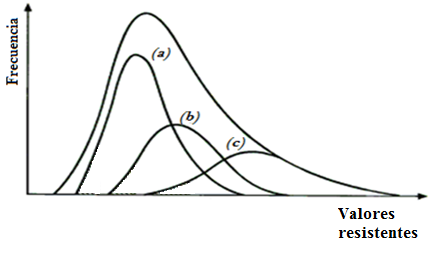 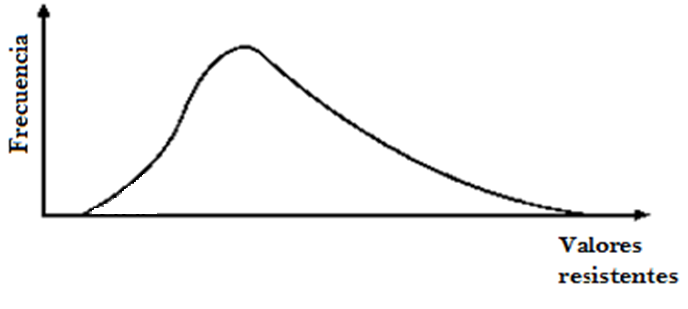 5%
Marco Teórico
Clasificación visual por resistencia

Normas usadas: IRAM 9662-3 y IRAM 9670

Médula
Nudo
Anillos de crecimiento
Desviación de las fibras
Fisuras, grietas y rajaduras
Alabeos
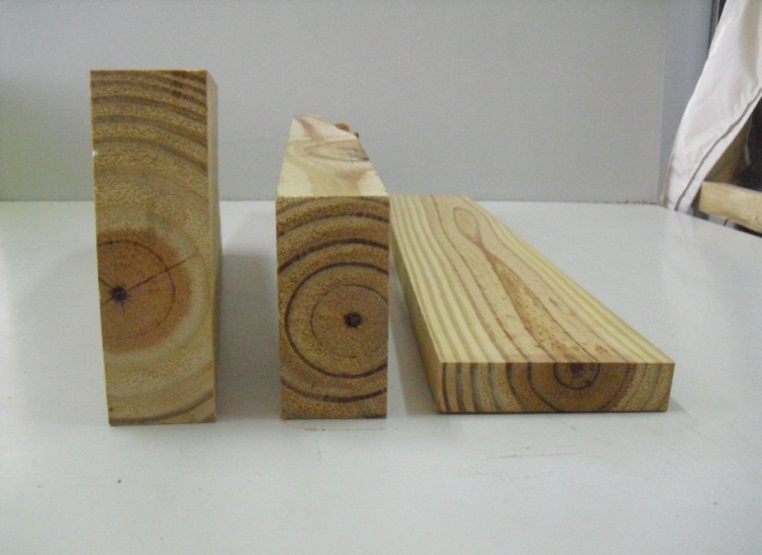 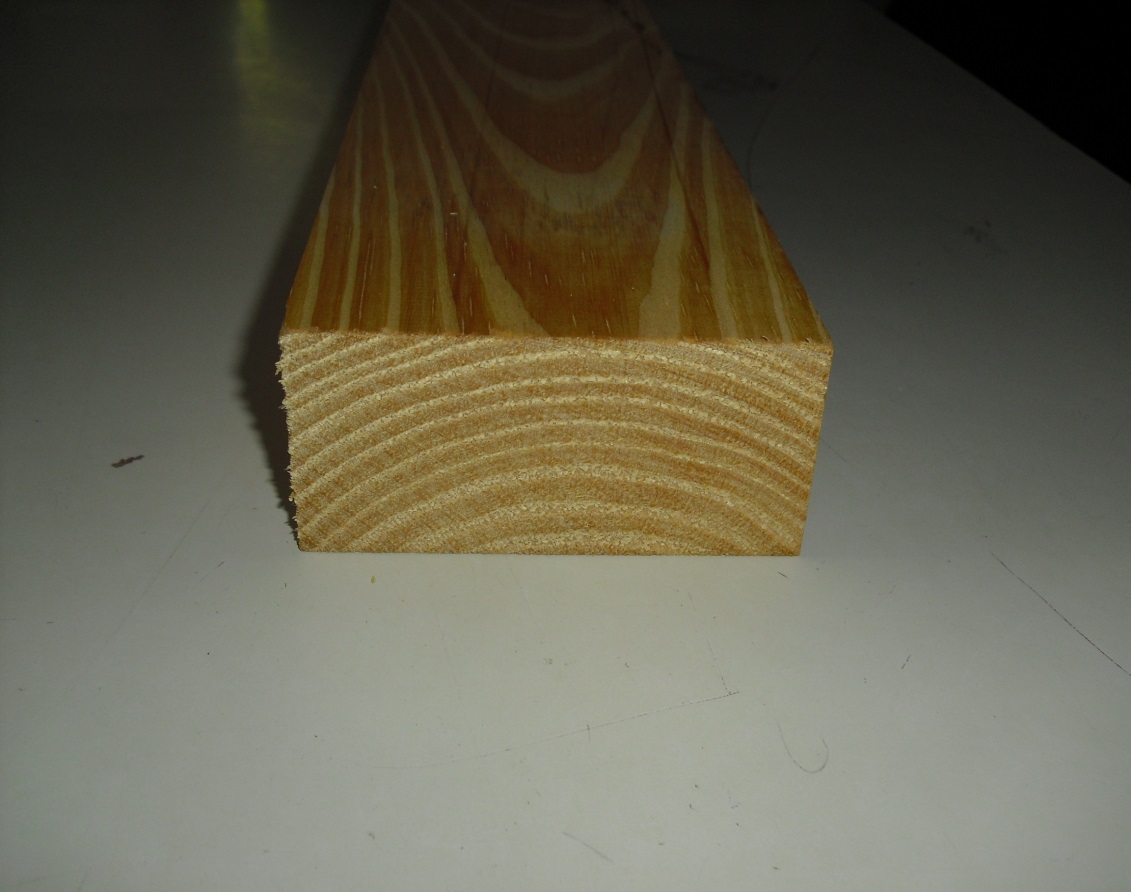 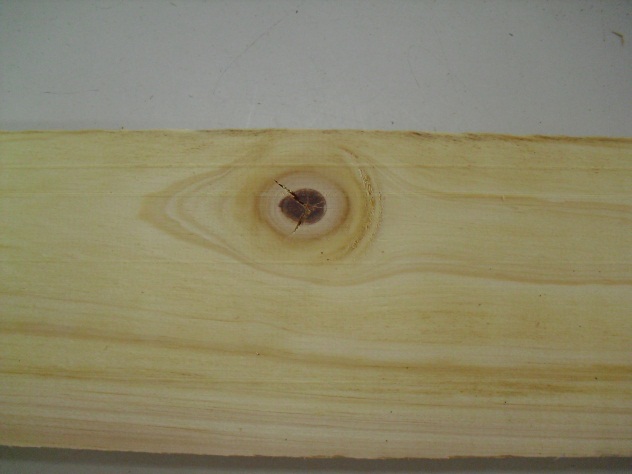 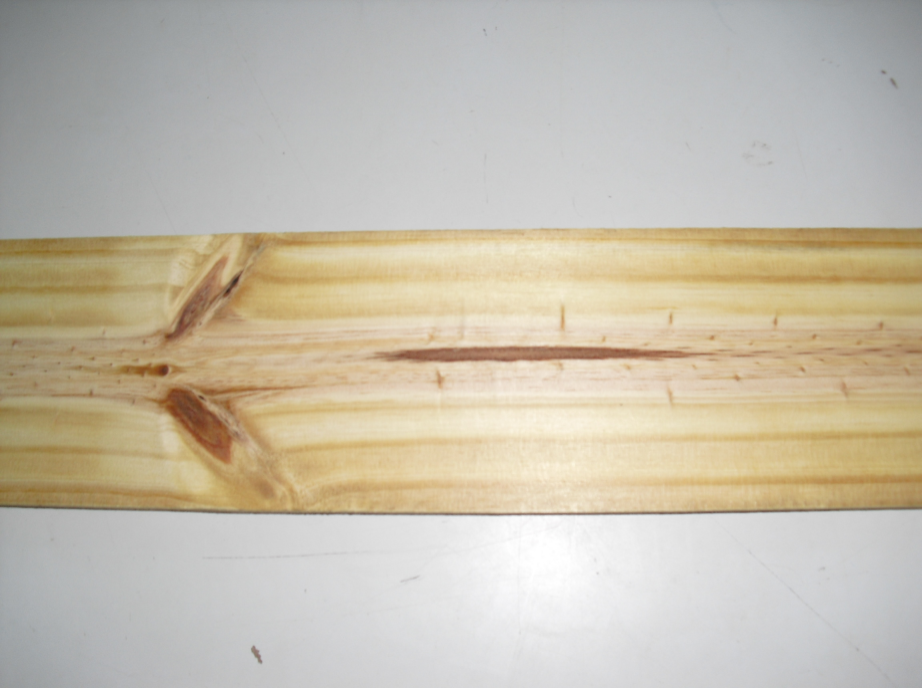 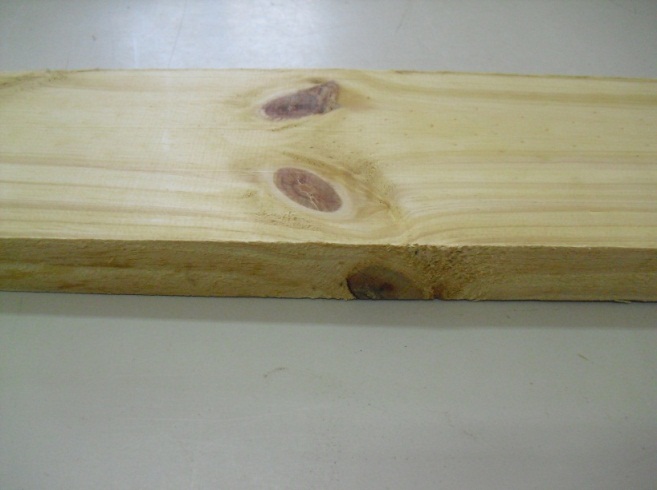 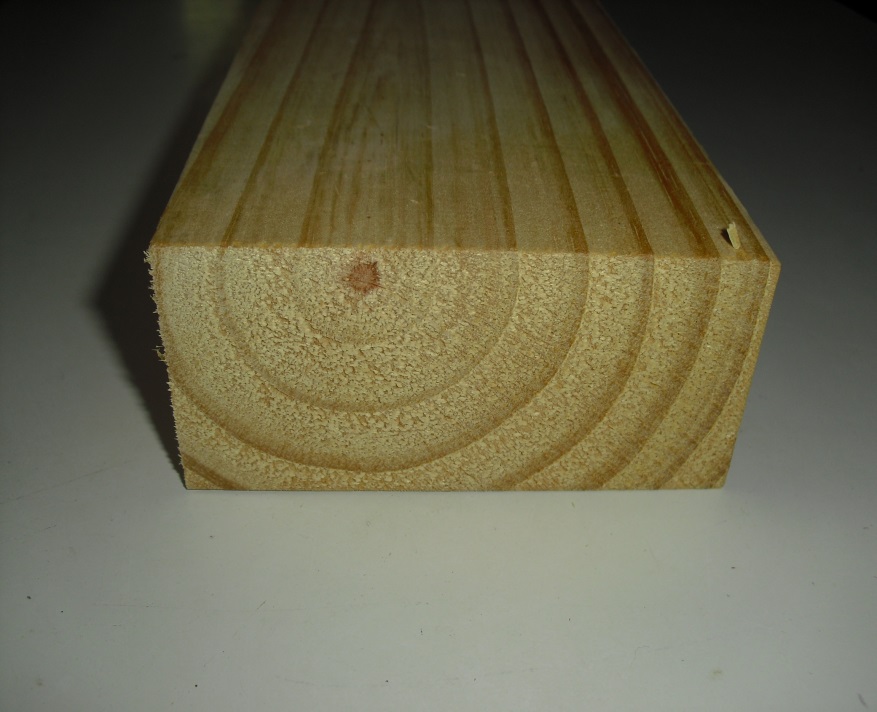 Materiales y Métodos
Materiales y Métodos
Marcación de los cuerpos de prueba
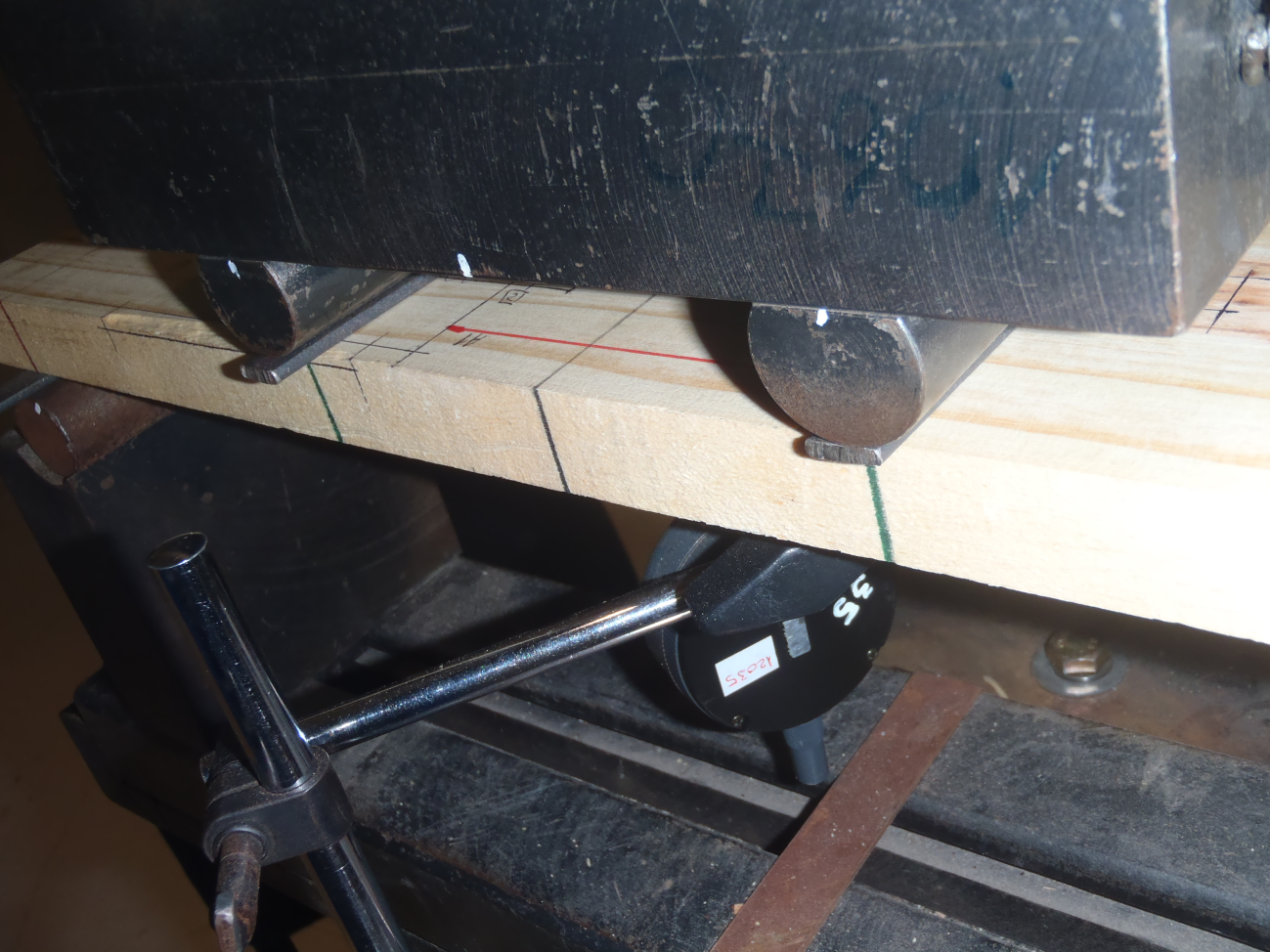 Materiales y Métodos
Procedimiento de ensayo a flexión según norma IRAM 9663-1

            Muestra 1                                                  Muestra 2 y 3
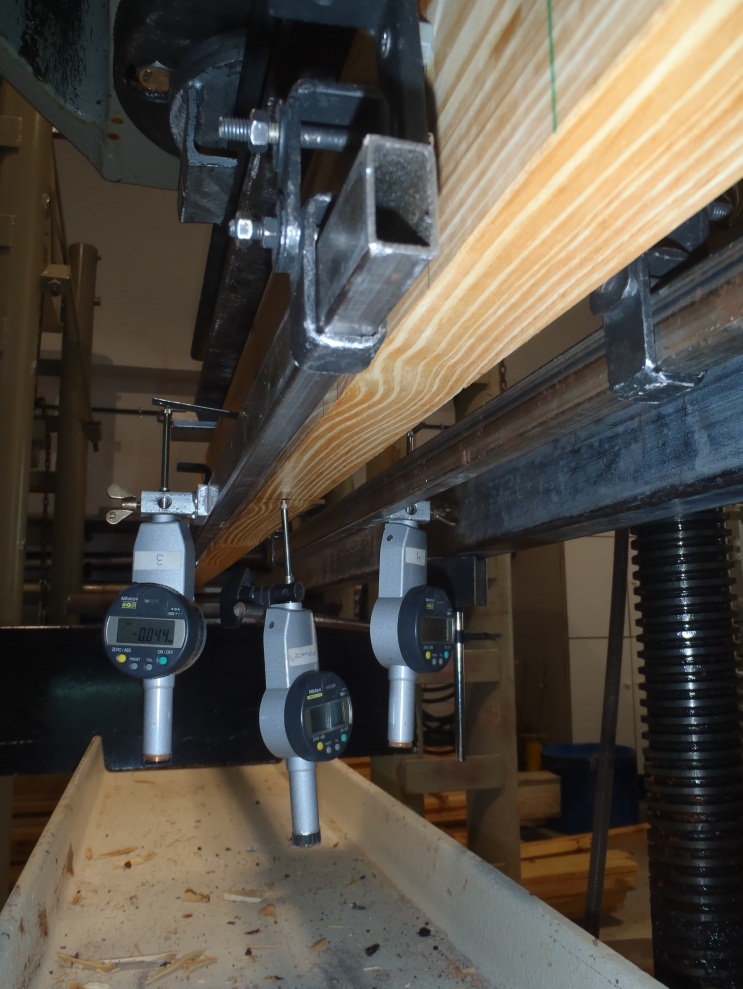 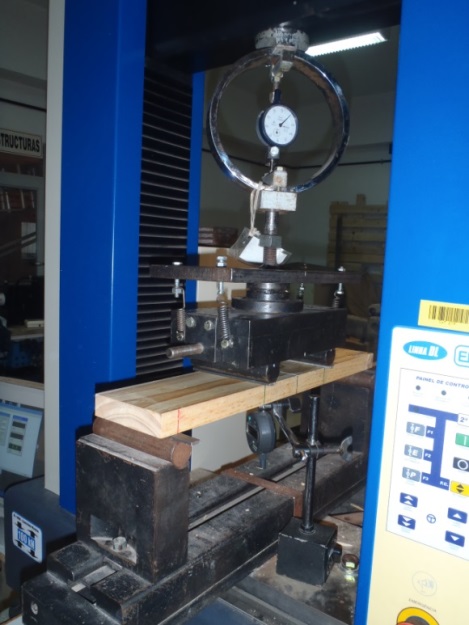 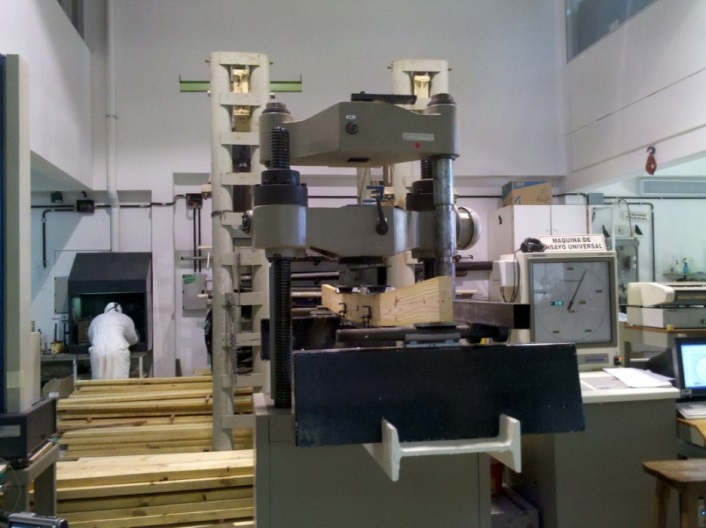 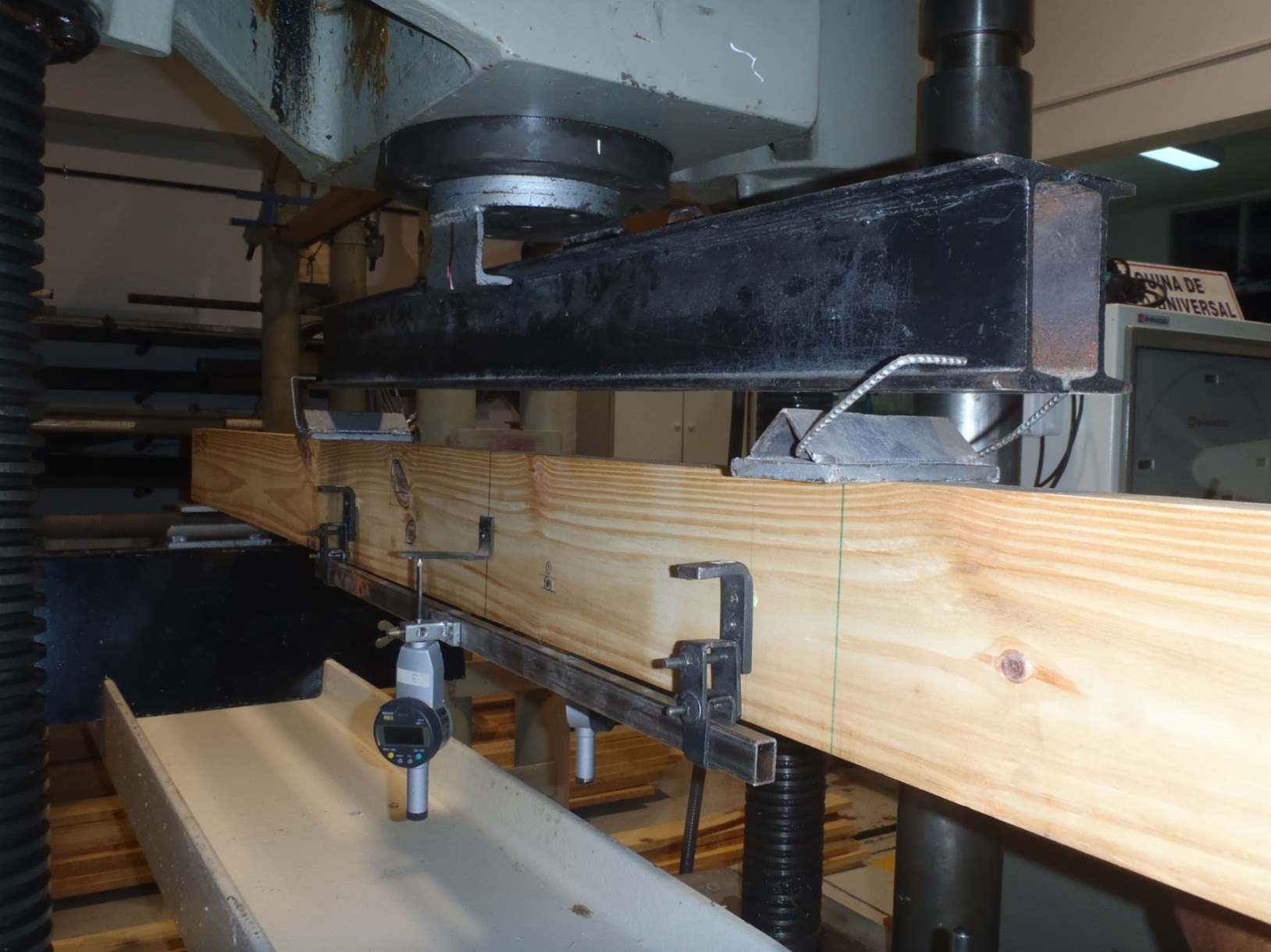 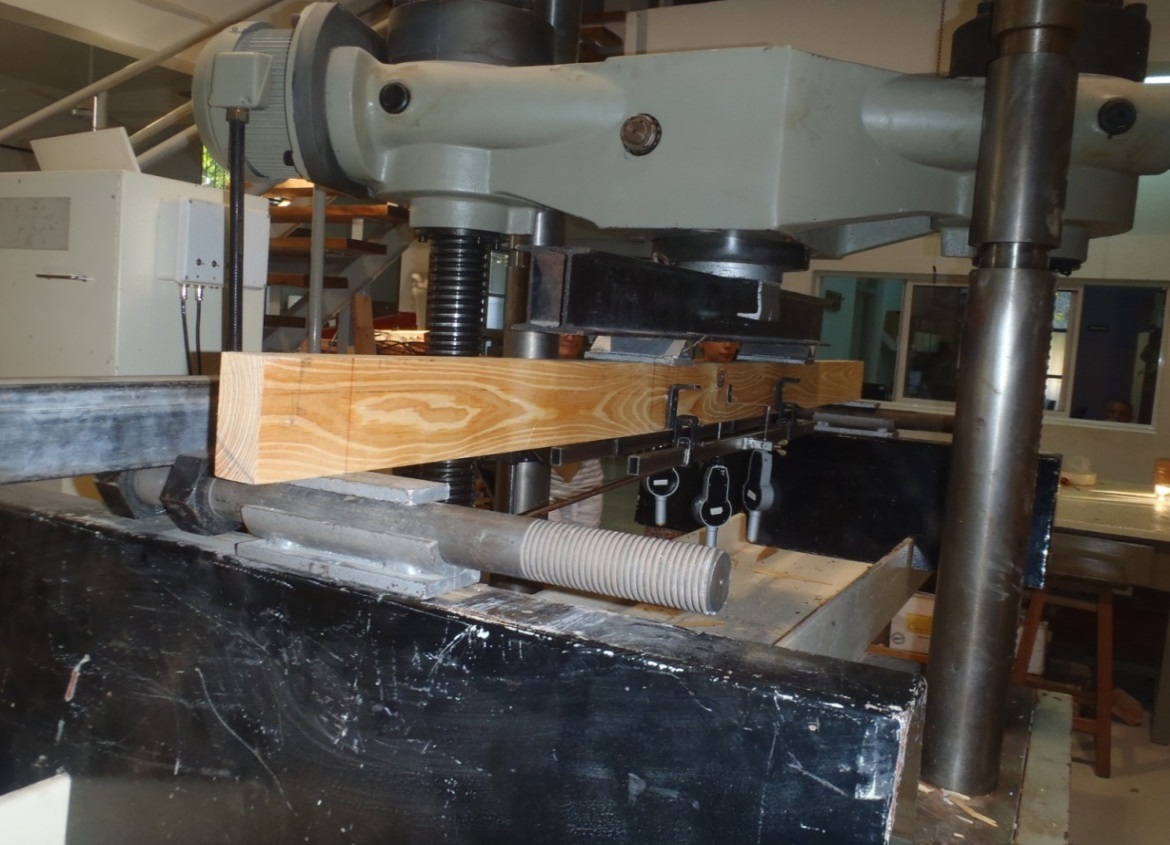 Materiales y Métodos
Procedimiento de ensayo a flexión según norma IRAM 9663-1
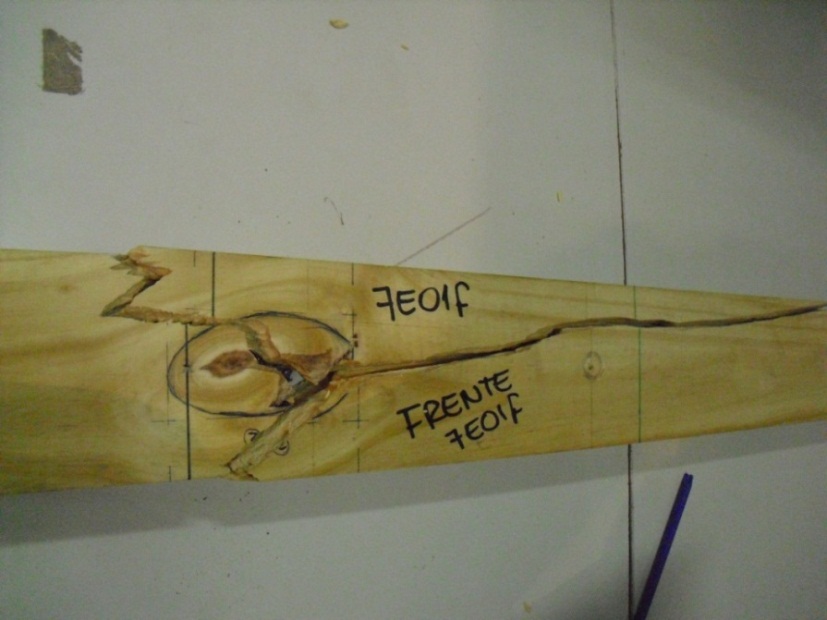 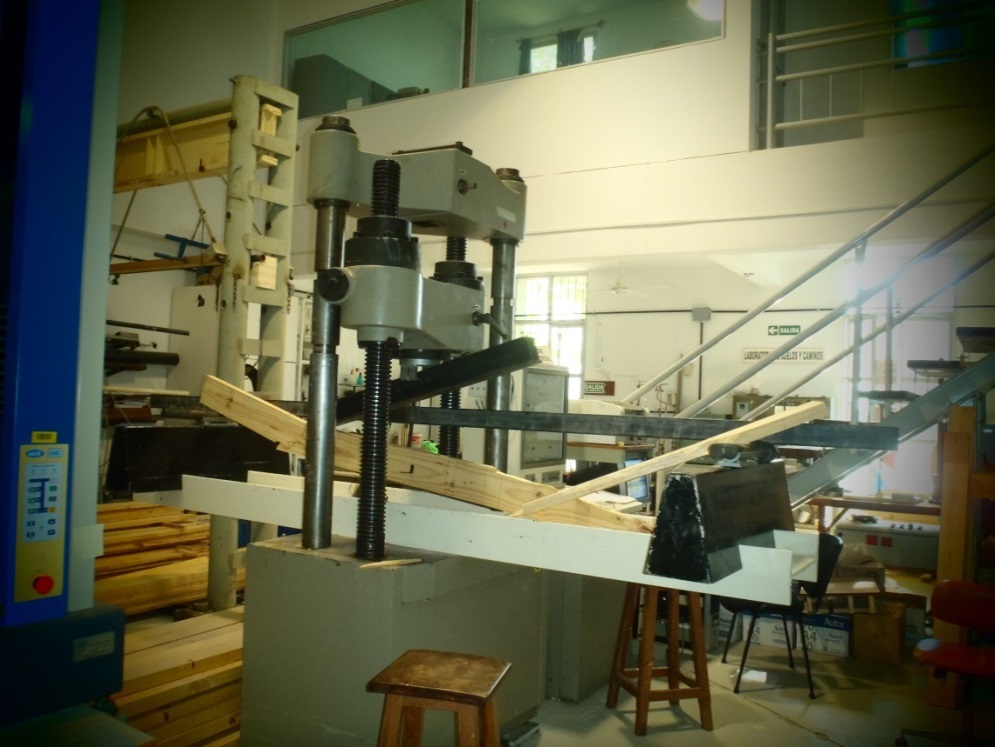 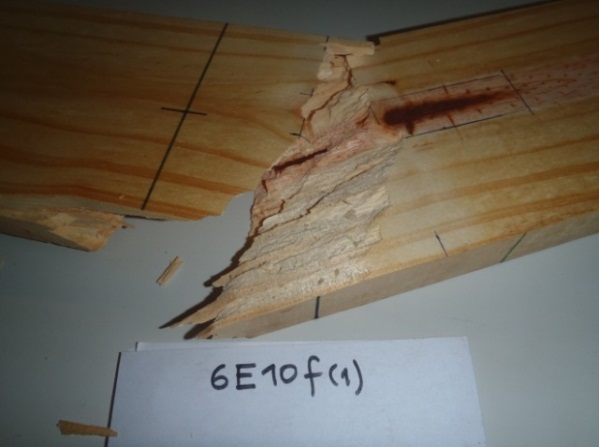 Procedimiento de ensayo a flexión según norma IRAM 9663-1

Para la determinación de la humedad y de la densidad de las probetas, se cortó un trozo de la sección completa del cuerpo de prueba libre de nudos y bolsas de resina lo más cercano posible a la zona de rotura.
Materiales y Métodos
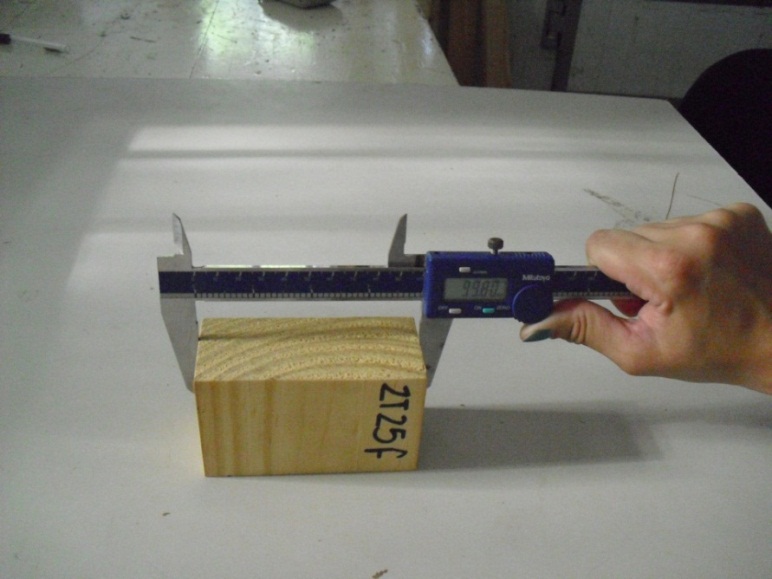 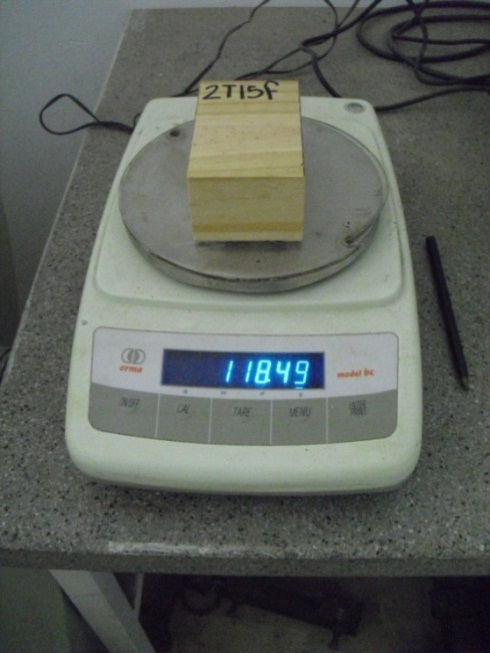 Materiales y Métodos
Procesamiento de datos

Una vez culminados los ensayos de laboratorio se calcularon la tensión de rotura en flexión (MOR), los módulos de elasticidad local (MOE) y global (MOEG)

Los resultados obtenidos fueron ajustados a las condiciones de referencia
Resultados
Resultados obtenidos de los principales parámetros visuales para la clasificación por resistencia

Médula

Clase 1             No se admite      Según norma IRAM 9662-3
Clase 2             Se admite
Resultados
Nudosidad
Límite para la clase 1                1/3
Límite para la clase 2                2/3             Según norma IRAM 9662-3
Descarte                                   > 2/3
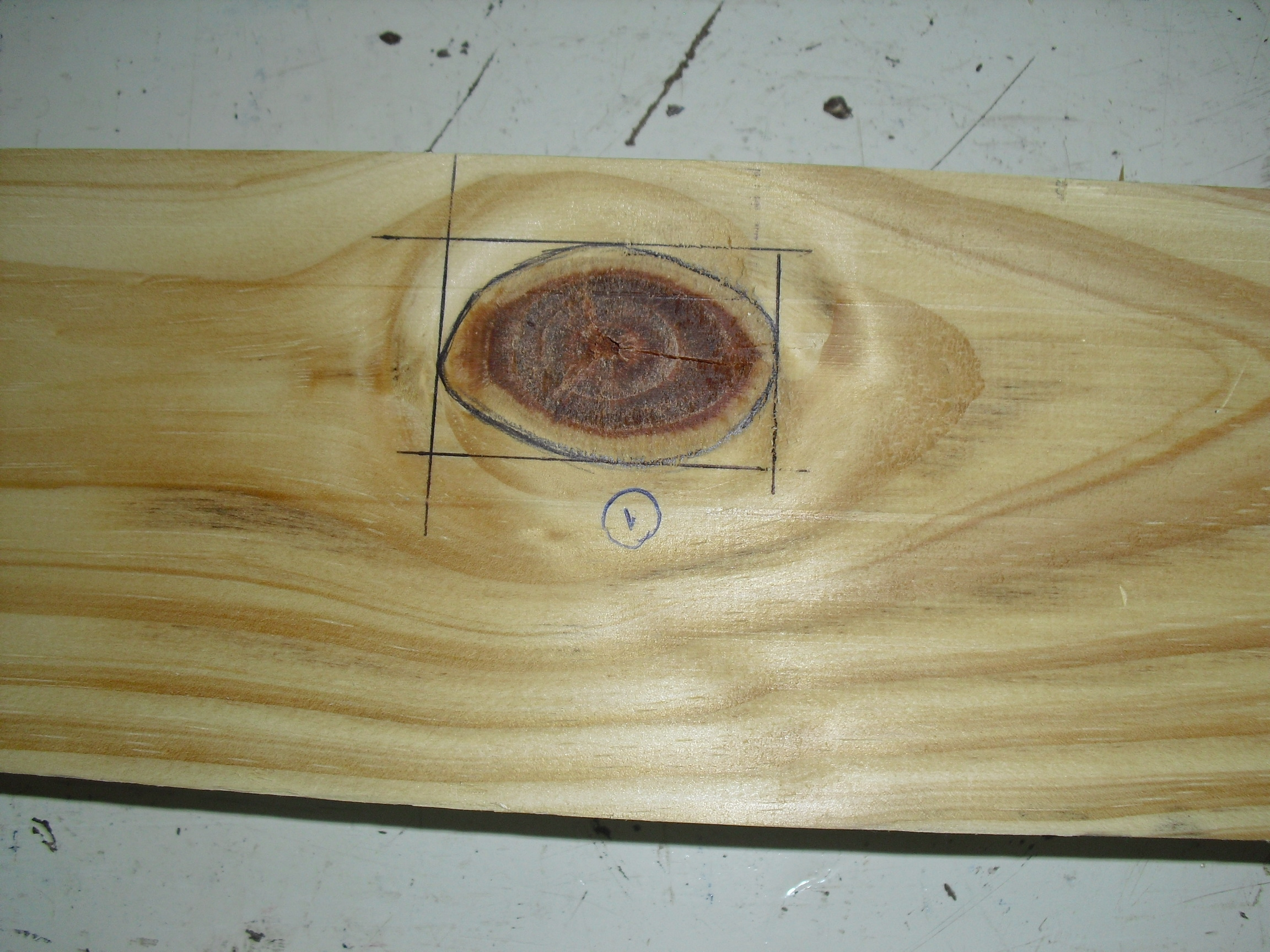 Resultados
Anillos de crecimiento

Clase 1             < 10  mm        Según norma IRAM 9662-3
Clase 2             < 15 mm
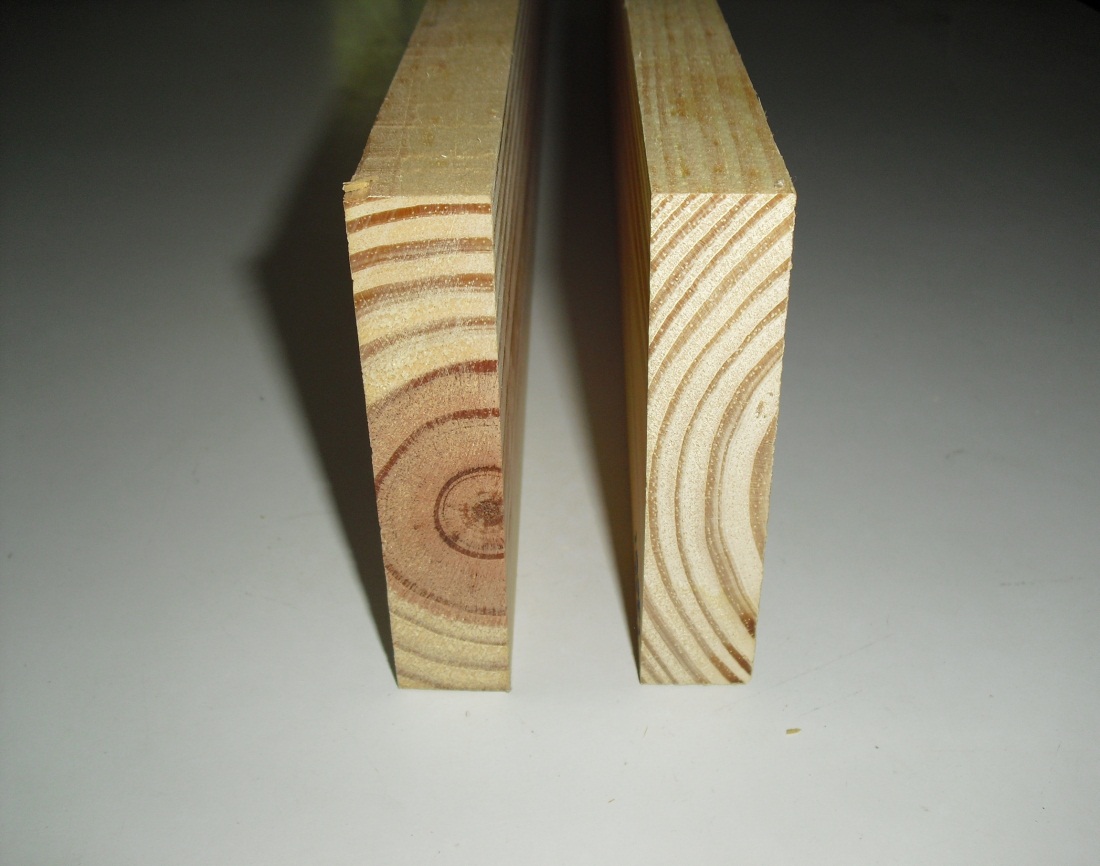 Resultados
Influencia de los principales parámetros visuales sobre las propiedades mecánicas
Médula
Resultados
Relación entre la nudosidad y la tensión de rotura
Resultados
Relación entre el espesor de los anillos de crecimiento y el módulo de elasticidad
Resultados
Análisis de los resultados en relación a los objetivos planteados
Resultados
Análisis referido al objetivo 1

Correcciones realizadas para la resistencia

Cantidad y tamaño de las muestras (IRAM 9664)
Seguridad (CIRSOC 601)
Tiempo de duración de la carga (CIRSOC 601)

Correcciones realizadas para el módulo de elasticidad

Contenido de humedad (CIRSOC 601)
Resultados
Análisis referido al objetivo 1

Valores característicos de las propiedades mecánicas correspondientes a la clasificación visual
Resultados
Análisis referido al objetivo 1

Valores característicos de la densidad correspondientes a la clasificación visual
Resultados
Análisis referido al objetivo 2
Resultados
Análisis referido al objetivo 3
Resultados
Análisis referido al objetivo 3
Conclusiones
Conclusiones referidas al objetivo 1


Los valores de diseño de referencia adoptados por el CIRSOC 601 son adecuados para propósitos prácticos relacionados al cálculo estructural.
Conclusiones
Conclusiones referidas al objetivo 2

Los resultados del análisis estadístico, aplicados a los valores de la resistencia y del módulo de elasticidades confirman que es razonable la práctica de emplear ambas especies como un conjunto.

En cuanto a la densidad aparente debe rechazarse la hipótesis de la igualdad entre ambas.
Conclusiones
Conclusiones referidas al objetivo 3


Los resultados obtenidos no invalidan el criterio adoptado por la norma IRAM 9664 y el Reglamento CIRSOC 601.
Conclusiones
Otras conclusiones

Referidas a la presencia de los principales parámetros visuales 
Presencia de médula
Nudosidad
Anillos de crecimiento

Referidas a la experiencia que significó la realización del proyecto final
Agradecimientos
Dr. Ing. Juan Carlos Piter
Ing. Pamela Y. Fank
Grupo de Investigación de Madera GEMA
Docentes de la cátedra
Facultad Regional Concepción del Uruguay
Familiares y amigos


                                                                                                  GRACIAS!!